МБОУ СОШ №15
Мой герой Великой Отечественной Войны
Выполнил: Холкин Егор, 8-Д класс
Руководитель: Шведова Ирина Александровна.
2019
г. Сургут
Пуртов Фёдор Петрович
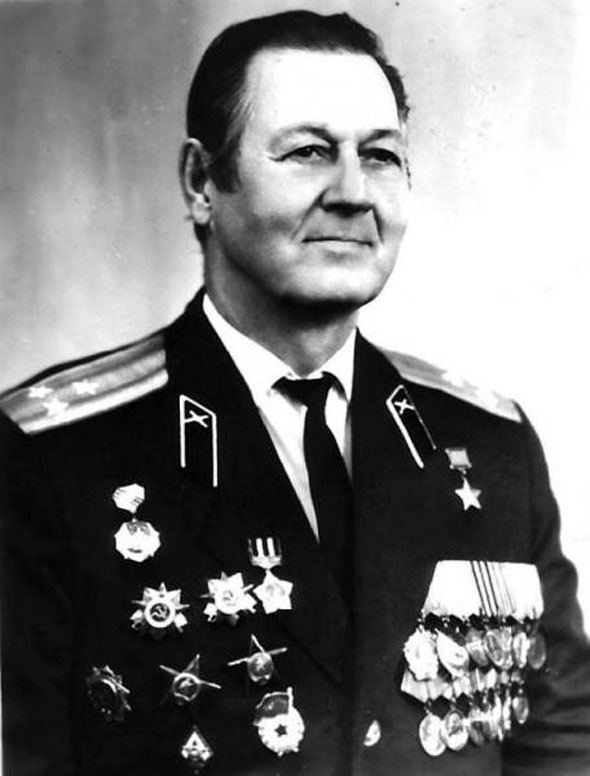 Герой Советского Союза
12 марта 1920 года - 16 сентября 2017 г.

Село Бахчун, Ярховского района Тюменской области.

Командир артиллерийского дивизиона
В 1943 году Пуртов Ф.П. воевал на Курской дуге, где командовал артиллерийским дивизионом. Он принимал участие в боях на Орловско-Курской дуге, прорывал вражескую оборону в Беларуси, освобождал Польшу, форсировал Западный Буг, Вислу, Одер, штурмовал Берлин.
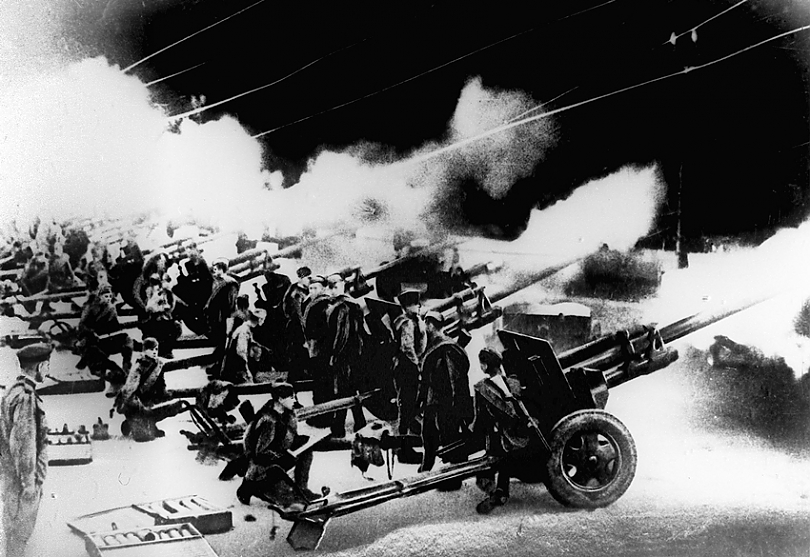 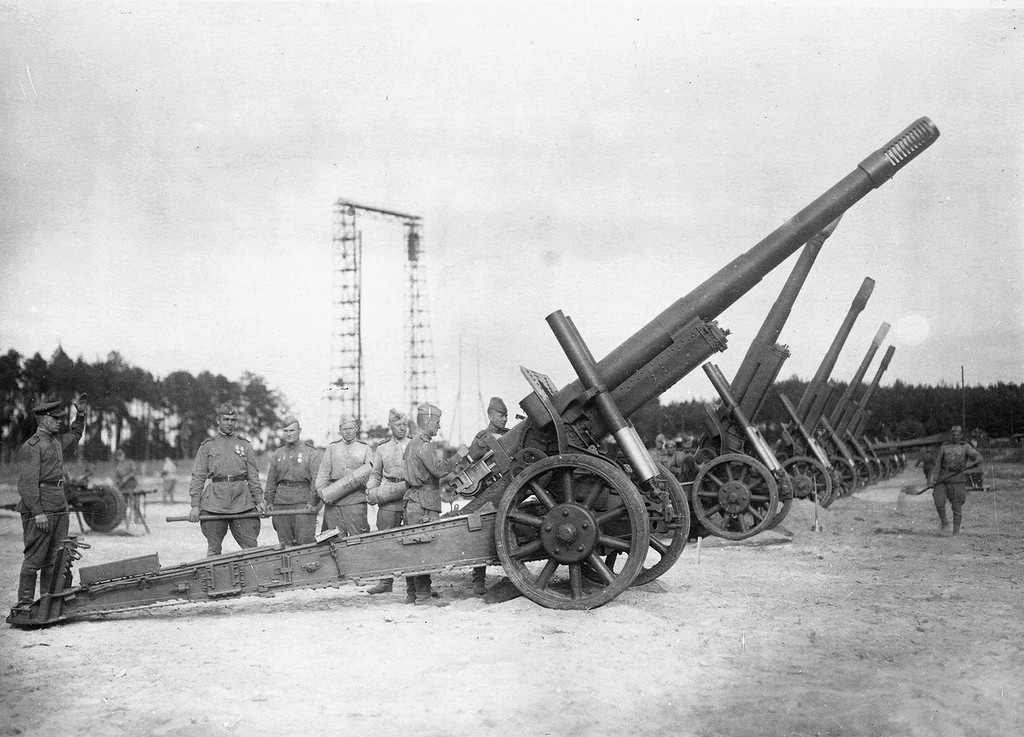 Артиллерия на Курской Дуге
Артиллерия под Берлином
Особенно Фёдор Петрович отличился при форсировании реки Вислы.
31 июля 1944 года командир Пуртов получил боевую задачу: во взаимодействии с пехотой выбить противника с важных высот, прорвать оборону врага у деревень Барычка и Шляхетский Лес. Нужно было любой ценой расширить плацдарм на завоеванном левом берегу Вислы.
Гитлеровцы создали у Барычки и Шляхетского Леса целую систему оборонительных сооружений. Три господствующие высоты позволяли им держать под огнём всю окружающую местность.
Невзирая на ожесточенный огонь противника, Пуртов решил с взводом управления и с расчетами двух орудий переправиться через реку, туда, где кипел бой. Артиллерия гитлеровцев неистовствовала. Орудия всех калибров обрушили огонь на переправу. Артиллеристы Пуртова раздобыли рыбацкие лодки, наскоро связали плоты и все-таки переправились с орудиями на другой берег.
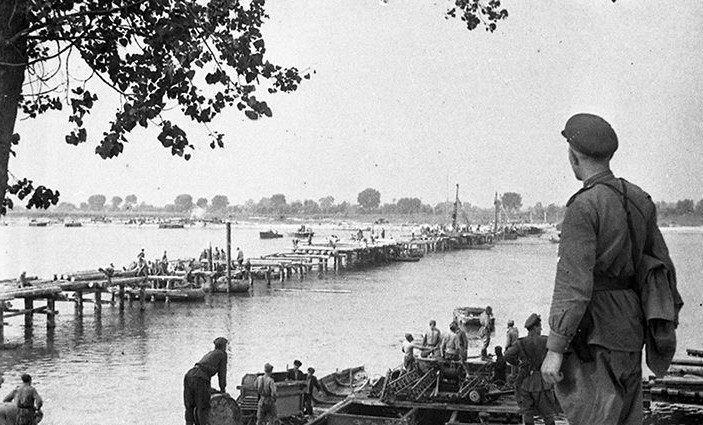 Форсирование Вислы советскими войсками
Бой за высоту «146» разгорелся с особым упорством. У гитлеровцев было шесть зенитных установок, одно орудие среднего калибра. Плотная огневая завеса не давала возможности нашим пехотинцам поднять голову от земли.
Капитан Пуртов часть бойцов из взвода управления послал в подкрепление батальону пехоты. Поставил орудия на открытые позиции и ударил по врагу прямой наводкой. Подавив зенитные установки и разбив пушку, он поднялся в рост и с криком «За Родину!» устремился на врага. За командиром бросился взвод артиллеристов, поднялась пехота. Высота была взята штурмом. Гитлеровцы оставили на поле боя около роты своих солдат.
2 августа, перед рассветом, Пуртов переправил на другой берег второй огневой взвод четвертой и всю шестую батарею. Теперь на рубеже наших войск сосредоточился мощный артиллерийский кулак.
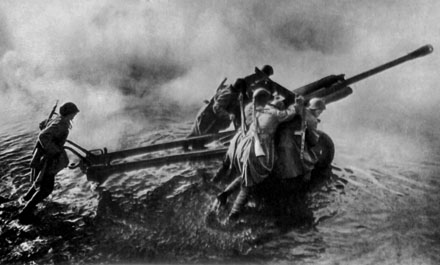 Переправка артиллерийского орудия через реку
3 августа противник попытался вернуть потерянные рубежи. Он бросил в бой крупные силы и сумел потеснить наши части из деревни Барычки. Но Пуртов удачно разместил орудия на высотках и открыл огонь по вражеским цепям и по обнаруженной батарее. Батарея противника замолчала. Артиллеристы расстреляли более взвода немецких солдат и офицеров. Контратака гитлеровцев захлебнулась. Наши пехотинцы поднялись и вновь взяли деревню Барычка.
Однако фашисты не успокоились. В течение трёх дней бросались они на позиции наших войск. Восемь контратак отразили артиллеристы и пехотинцы. Задача - расширить плацдарм на берегу реки Вислы - была выполнена блестяще.
6 августа, когда ещё гремела артиллерийская канонада, когда солдаты добивали последние резервы гитлеровцев, командир полка написал донесение командующему фронтом о геройских действиях командира 2-го дивизиона.
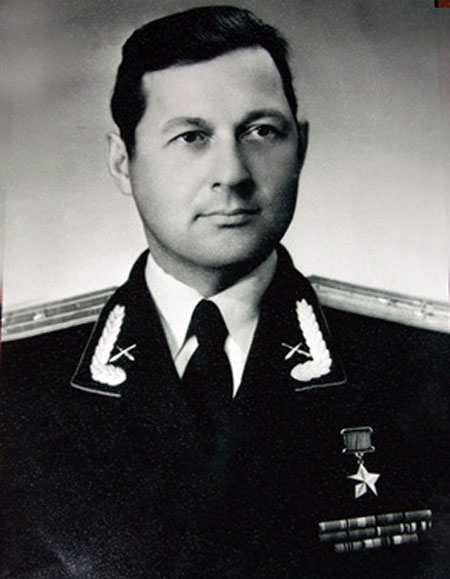 За эти подвиги Фёдору Петровичу Пуртову присвоено звание Героя Советского Союза и медаль «Золотая звезда», которую на фотографии вы видите у него на груди.
В 1961 году Ф. П. Пуртов поступил в Московскую военную академию им. Фрунзе, которую закончил в 1963 году.Позже он служил в Московском, Прибалтийском, Прикарпатском и Киевском военных округах. Потом генеральным штабом был направлен в Африку, в частности в Судан.
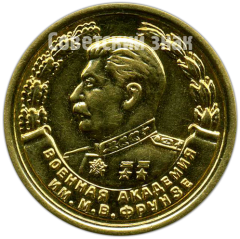 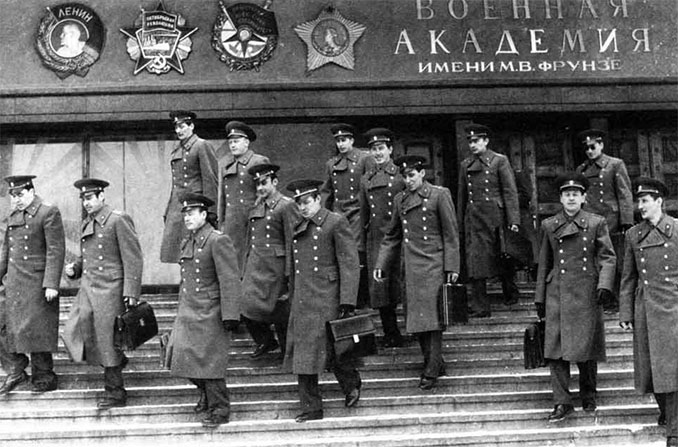 Настольная медаль, которую давали за отличное окончание академии
В 1974 году вышел на пенсию. Поселился в Черкассах, затемв 1991 году вместе с семьей переехал в Харьков.
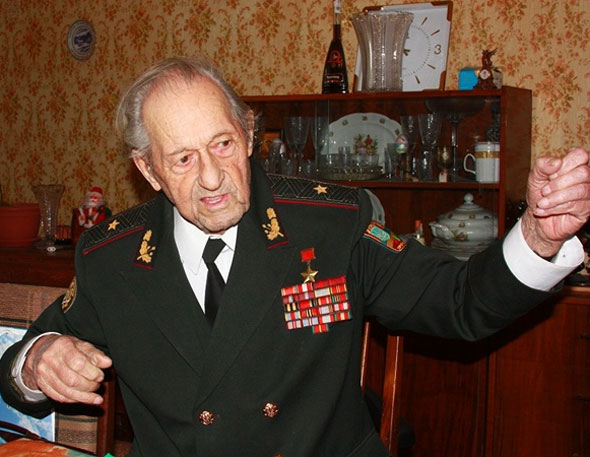 Фёдор Пуртов в 2013 году
В Харькове Ф. П. Пуртов до конца своих дней принимал активное участие в работе общественных ветеранских организаций, проводил большую военно-патриотическую работу среди детей и молодежи на уроках мужества в учреждениях образования.
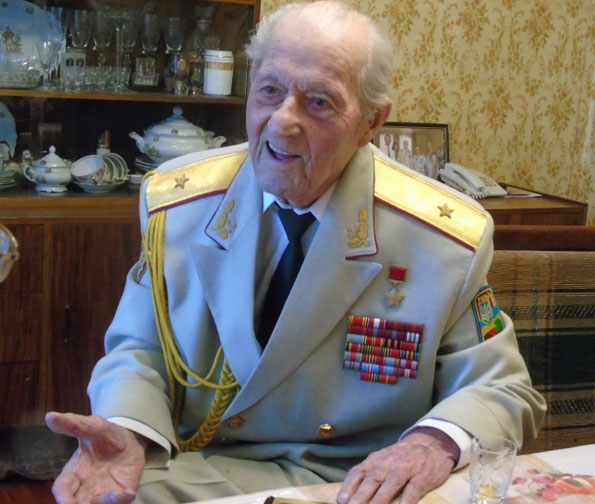 Фёдор Петрович Пуртов в парадной форме, 2015 год
Награждён:
медалью «Золотая звезда Героя Советского Союза»
орденом Ленина
орденом Боевого Красного знамени
двумя орденами Отечественной войны І степени и одним II степени
двумя орденами Красной Звезды
и многими другими наградами…
Знаки памяти:
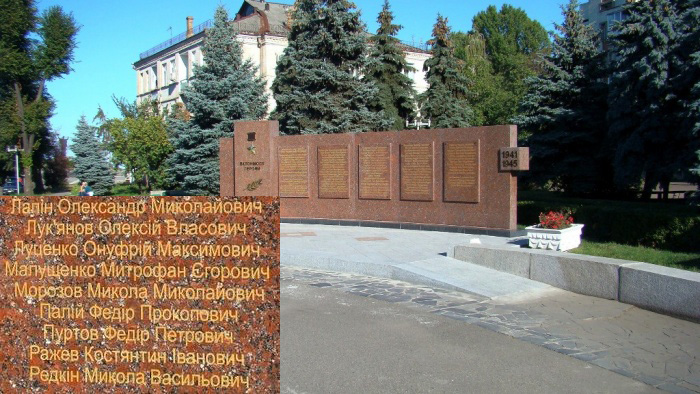 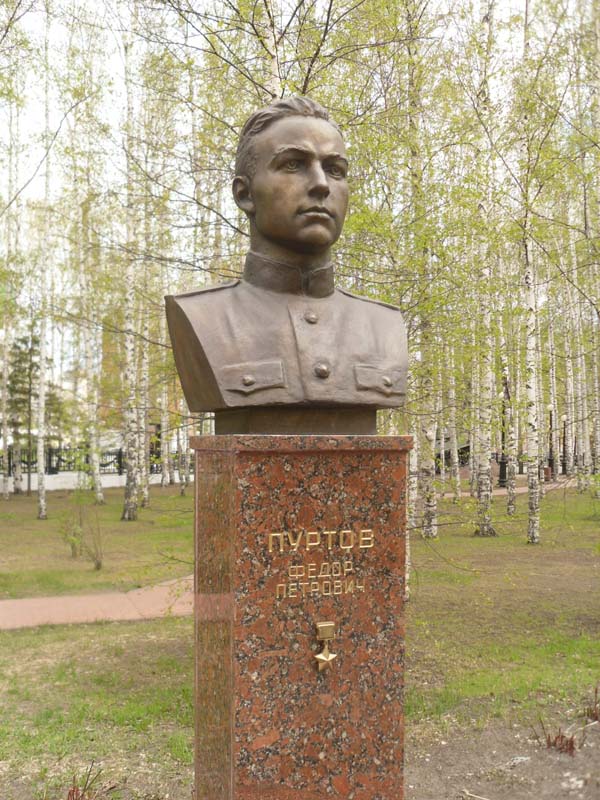 Имя Фёдора Петровича на стеле героев, в городе Черкассах
Одна из улиц в Ханты-Мансийске названа его фамилией
Бюст в городе Ханты-Мансийске
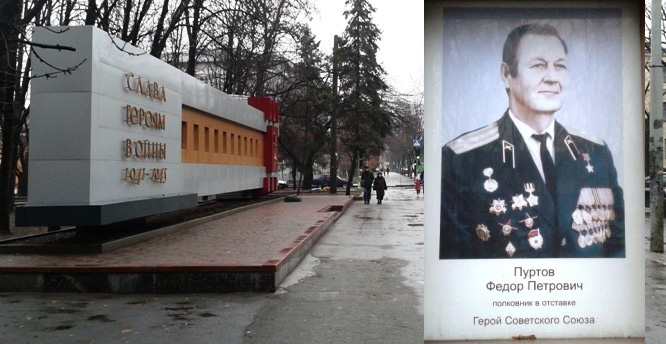 Памятный знак Пуртову Федору Петровичу в городе Харьков
Федор Петрович Пуртов умер 16 сентября 2017, на 97-м году жизни. Он похоронен на Аллее почетных харьковчан
Вклад Фёдора Петровича в победу над фашистской Германией действительно весом. Именно в таких, самоотверженных, бесстрашных людях в полную силу выражается русское мужество! Мы чтили и будем чтить впредь то, как наши предки жертвовали собой ради нас, ради нашего будущего, и мы должны стараться чтобы их подвиги были нисколько не напрасны, и наша Родина процветала и развивалась!
Спасибо за внимание!
Источники:
www.warheroes.ru

www.city.kharkov.ua

ru.wikipedia.org

www.google.ru

другие…